Los Buscadores , Metabuscadores y Sitios Científicos
Lic. Damilsy Gómez Páz
Lic. Quirenia Nuñez Chaviano
Objetivo
Desarrollar habilidades para la búsqueda en internet  a través de los motores de búsquedas, metabuscadores y sitios científicos.
¿Qué es un buscador?
Los buscadores son bases de datos gigantescas que contienen información sobre el contenido de los sitios web que integran la web
Existen dos tipos de buscadores:
Individual. Los motores de búsqueda individuales compilan sus propias bases de datos susceptibles de búsqueda en la red.
Meta.  Los meta buscadores no compilan bases de datos. En su lugar, buscan las bases de datos de  conjuntos múltiples de motores individuales simultáneamente
¿Cómo funciona un motor de búsqueda?
Los motores de búsqueda compilan sus bases de datos empleando “arañas” o “robots” para  recorrer el espacio de la red desde un vínculo a otro, identificando y leyendo las páginas. Los sitios sin vínculos hacia otras páginas pueden ser ignorados por las “arañas” totalmente. 
    Cuando introduces una frase o palabra, el motor buscará en su base de datos y  devolverá resultados en un orden que estará determinado por su propio algoritmo.
Google hoy por hoy es el buscador más utilizado en el Mundo a nivel general
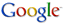 Es el más estructurado de los buscadores, devuelve los resultados de la búsqueda de una forma ejemplar mediante un directorio temático.
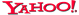 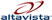 Se destaca por su rapidez de respuesta en devolver las direcciones y referencias. Es muy especifico
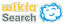 El buscador web "de código abierto, transparente y colaborativo" creado por los responsables de la popular Wikipedia.
WIKIA SEARCH
Dispone de una de las bases de datos más importantes en internet, siendo una de las que se actualiza más frecuentemente
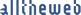 ¿Que son los metabuscadores?
Un metabuscador es una clase de buscador que carece de base de datos propia y, en su lugar, usa las de otros buscadores y muestra una combinación de las mejores páginas que ha devuelto cada buscador. Un buscador normal recopila la información de las páginas mediante su indexación, como Google o bien mantiene un amplio directorio temático, como Yahoo! La definición simplista sería que un metabuscador es un buscador de buscadores
¿Cómo los metabuscadores muestran sus resultados?
Listado único.  La mayoría de los Meta buscadores exhibe resultados de búsqueda de múltiples buscadores en una sola lista fusionada,  de donde se han retirado las entradas duplicadas.
Listados múltiples. Algunos meta buscadores no cotejan resultados de búsqueda de múltiples buscadores pero los muestran en listados separados tal como son recibidos desde cada uno. Es probable la aparición de entradas duplicadas.
Ejemplo de Metabuscadores
Lomejor (http://www.lomejor.com.ar
Vivisimo (http://www.vivisimo.com)
Biwe (http://multibuscador.biwe.com)
Buscamultiple (http://www.buscamultiple.com)
Dogpile (http://www.dogpile.com)
I-Une (Fuente: Consoft http://www.consoft.es
IxQuick (http://www.ixquick.com)
IXQUICKhttp://www.ixquick.com/
Un metabuscador muy potente. Los resultados de búsqueda de Ixquick son muycompletos y muy exactos. Las capacidades únicas de Ixquick incluyen una Búsqueda avanzada universal, una búsqueda global y un refinamiento avanzado.Hace búsquedas de números de teléfono y direcciones en todo el mundo con  su Directorio telefónico internacional.
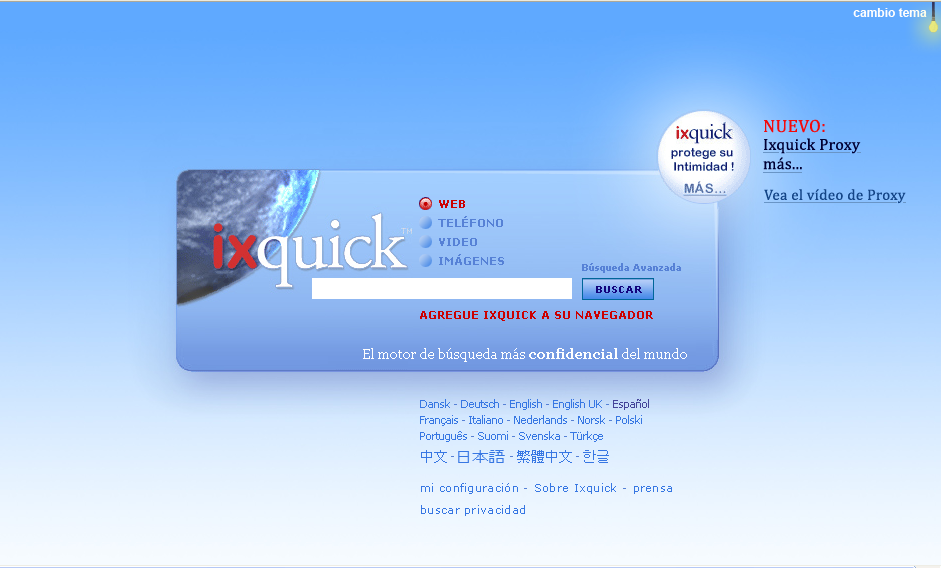 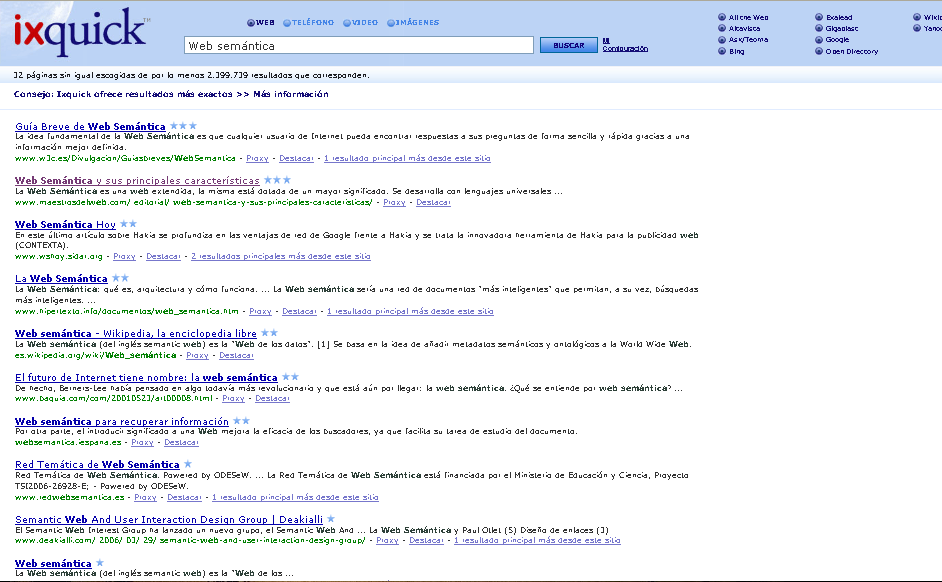 32 páginas sin igual escogidas de por lo menos 2.399.739 resultados que corresponden
Sitios Científicos
¿Qué es un Sitio Web?
Es un conjunto de archivos electrónicos y páginas Web 
    referentes a un tema en particular.
Un sitio web es un sitio (localización) en la World Wide Web que contine documentos (páginas web) organizados jerárquicamente. Cada documento (página web) contiene texto y/o gráficos que aparecen como información digital en la pantalla de un ordenador. Un sitio puede contener una combinación de gráficos, texto, audio, vídeo, y otros materiales dinámicos o estáticos.
Cada sitio web tiene una página de inicio (en inglés Home Page), que es el primer documento que ve el usuario cuando entra en el sitio web poniendo el nombre del dominio de ese sitio web en un navegador. El sitio normalmente tiene otros documentos (páginas web) adicionales. Cada sitio pertenece y es gestionado y por un individuo, una compañía o una organización.
Si lo comparáramos con un libro, un sitio web sería el libro entero y una página web de ese sitio web sería un capítulo de ese libro.
   Decimos que sería un capítulo y no una página del libro porque a menudo es necesario desplazarse hacia bajo en la pantalla para ver todo el contenido de una página web, al igual que en un libro te desplazas a través de varias páginas para ver todo el contenido de un capítulo. El índice de los capítulos del libro sería el equivalente al mapa del sitio web
Como medio, los sitios web son similares a las películas, a la televisión o a las revistas, en que también crean y manipulan imágenes digitales y texto, por lo que un sitio web es también un medio de comunicación. La diferencia principal entre un sitio web y los medios tradicionales es que un sitio web está en una red de ordenadores (Internet) y está codificado de manera que permite que los usuarios interactúen con el. A través de un sitio web, puedes realizar compras, búsquedas, enviar mensajes, y otras actividades interactivas
Ejemplos de Sitio Web.
Una wiki, es un sitio web cuyas páginas web pueden ser editadas por múltiples voluntarios a través del navegador web. Los usuarios pueden crear, modificar o borrar un mismo texto que comparten. Los textos o «páginas wiki» tienen títulos únicos. Si se escribe el título de una «página wiki» en algún lugar del wiki entre dobles corchetes (...), esta palabra se convierte en un «enlace web» a la página wiki.
Ejemplos
http://www.uoc.edu/rusc/4/2/esp/index.html
     Revista de Universidad y Sociedad del conocimiento. Con posibilidades de Publicación.
http://www.mityc.es/es.ES/index.html
   Dado el gran volumen de información que se publica y mantiene en el Web del
   Ministerio de Industria, Turismo y Comercio el servicio de búsquedas permite
   localizar información y contenidos publicados por la Administración en sus
   servicios Web públicos.
http://www.ipk.sld.cu/biblioweb/tesis.htm.
    Acceso a tesis de maestría y doctorados a
    texto completo.
Oportunidades
Estrategias de búsqueda en la web
Muchas veces, resulta tan frustrante no encontrar información en la web, como confuso disponer de demasiadas opciones de búsqueda y no saber cómo emprenderla.

A continuación presento algunas estrategias generales que deben tenerse en cuenta para utilizar las diferentes herramientas de búsqueda en la web de forma más rápida y eficiente.
Estrategias generales
Usar varios recursos de búsqueda, y no ceñirse a uno exclusivamente para todos los tipos de búsqueda.
 Elaborar y mantener una lista propia de buscadores, metabuscadores, directorios, guías y recursos más útiles. Guardar la selección en un archivo de “Favoritos” (bookmarks) en nuestra computadora.
Sea específico    EJEMPLO:    Huracán Hugo  
·Donde sea posible, utilice nombres y sustantivos como palabras claves    EJEMPLO:    vajilla platos tazas fiesta 
·Ponga los términos más importantes primero en su lista de palabras clave; para asegurarse que serán buscadas  coloque un signo + en frente de cada una de ellas    EJEMPLO:    +híbrido +eléctrico +gas +vehículos 
 · Utilice por lo menos tres palabras claves en su demanda    EJEMPLO:    interacción vitaminas drogas  
· Combine palabras claves, donde sea posible, en frases    EJEMPLO:    "tutorial sobre buscadores" 
· Evite palabras comunes, por ejemplo: agua, a menos que sean parte de una frase    EJEMPLO:    "agua embotellada" 
· Piense en palabras que esperaría encontrar en el cuerpo de la página y utilícelas como palabras clave    EJEMPLO:    anorexia bulimia desorden alimentario 
· Escriba su demanda de búsqueda y revísela antes de tipearla en el recuadro del buscador    EJEMPLO:   +" carolina del sur" +"ayuda financiera" +solicitudes +subsidios